Incontro 9 gennaio 2025 – intervento Carlo Scalvedi Referente OCC Bergamo
Collaborazione per supportare persone in difficoltà economica
Convenzione tra Fondazione Diakonia Onlus OCC Bergamo e ODCEC Bergamo
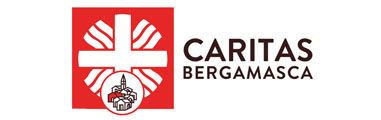 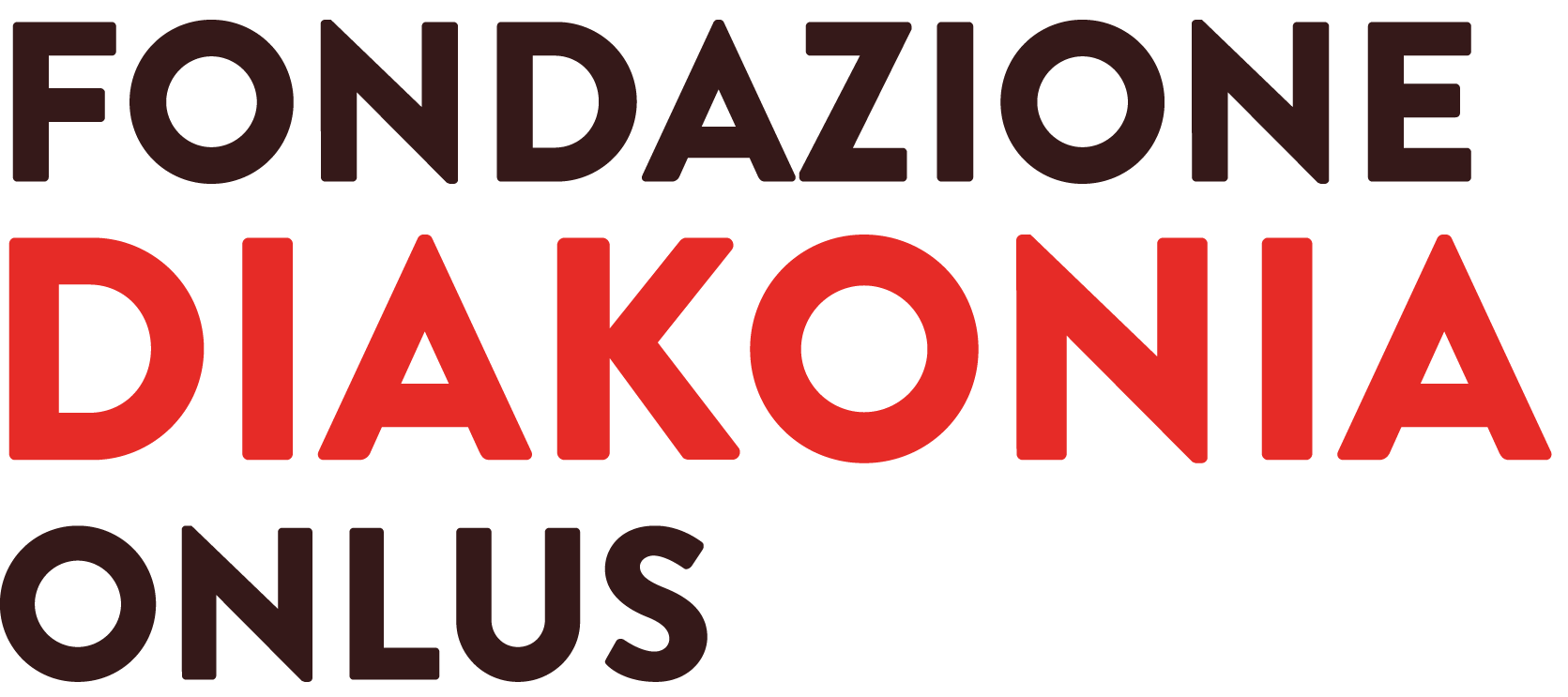 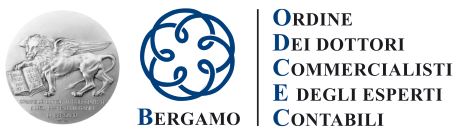 Incontro 9 gennaio 2025 – intervento Carlo Scalvedi Referente OCC Bergamo
Obiettivi principali
Favorire la collaborazione tra la rete sociale Caritas e OCC Bergamo
Anticipare situazioni di crisi economica
Supportare i debitori meritevoli nella cancellazione dei debiti 
Sensibilizzare le comunità sul tema del sovraindebitamento
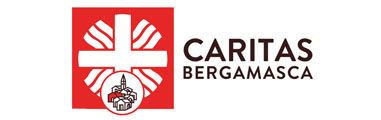 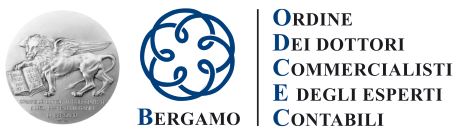 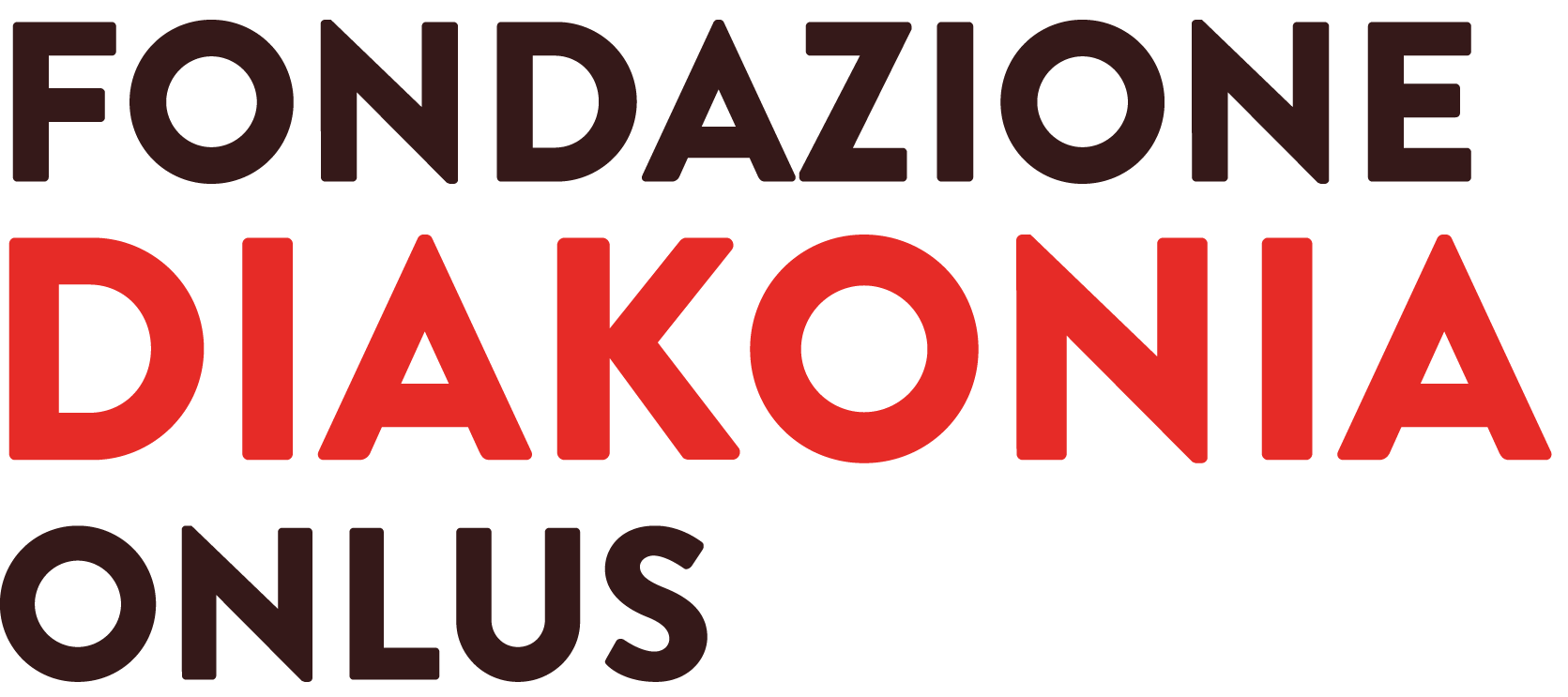 Incontro 9 gennaio 2025 – intervento Carlo Scalvedi Referente OCC Bergamo
Rete provinciale CARITAS in ascolto delle persone sovraindebitate
Compilazione e invio delle domande con la documentazione necessaria 
Supporto umano e psicologico ai debitori
Supporto con finanziamenti microcredito
Attività della Fondazione Diakonia
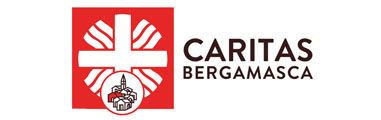 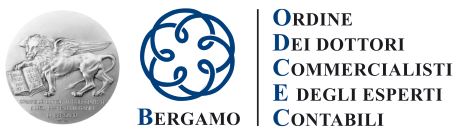 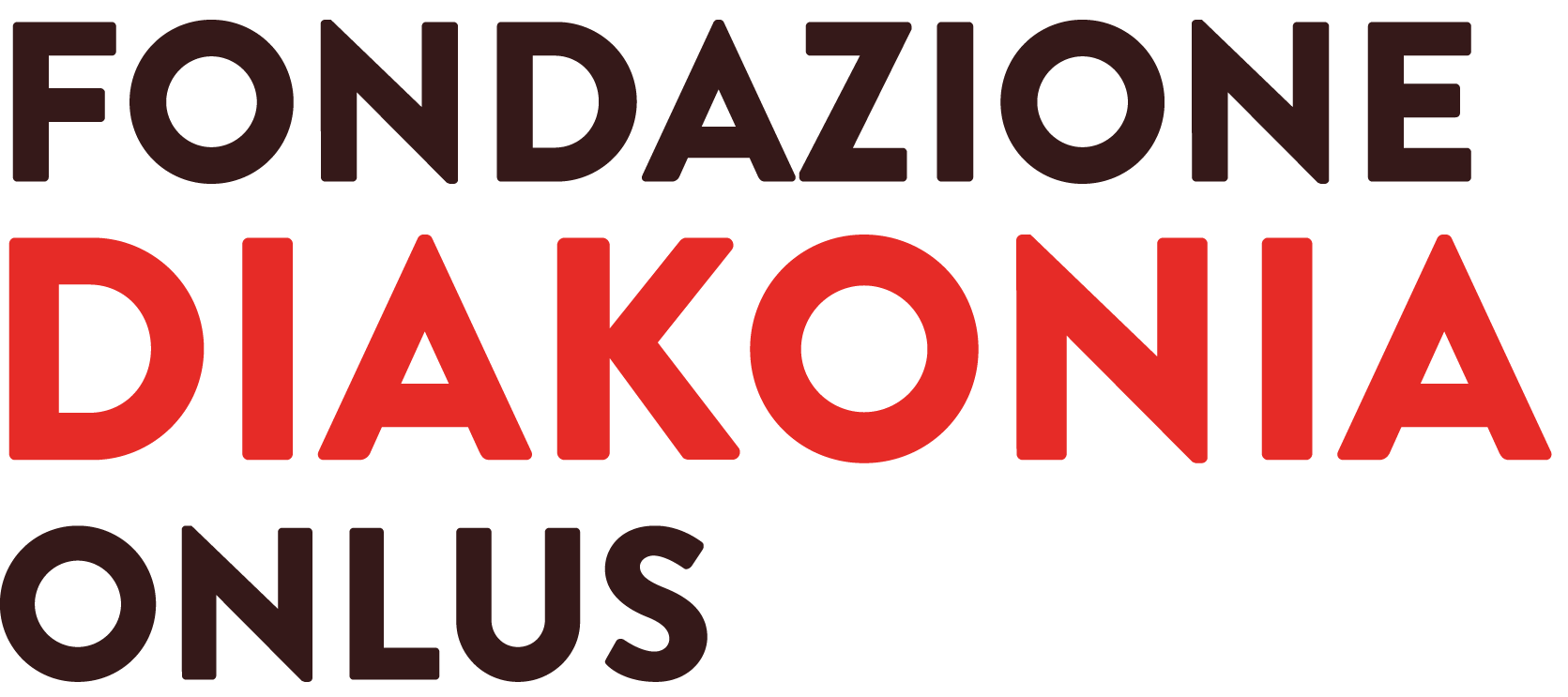 Incontro 9 gennaio 2025 – intervento Carlo Scalvedi Referente OCC Bergamo
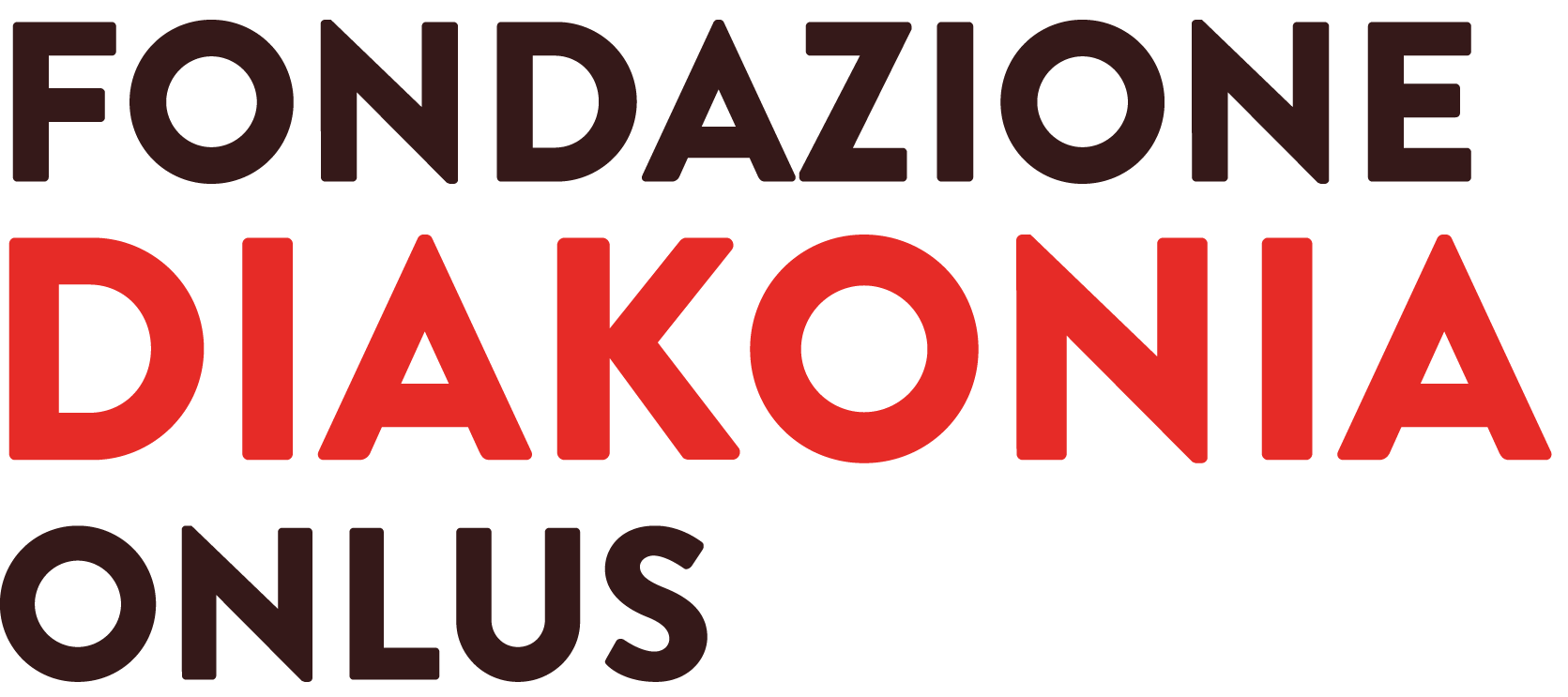 Attività dell’ODCEC
Promotore per la creazione di un ufficio centrale a supporto della rete 
Assistenza professionale
Formazione e supporto tecnico
Creazione di un fondo per agevolare la esdebitazione di famiglie con minori o con fragilità (fondo Angelo Milani)
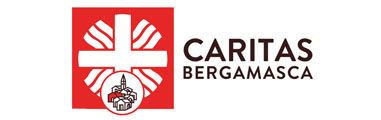 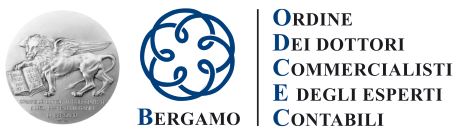 Incontro 9 gennaio 2025 – intervento Carlo Scalvedi Referente OCC Bergamo
Attività dell’OCC
Verifica documenti e avvia procedure di «soluzione della crisi»
Nomina del Gestore della Crisi per la soluzione della crisi
Presentazione della relazione per l’esdebitazione al Tribunale
Assicura una gestione conforme alla normativa
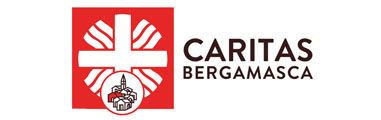 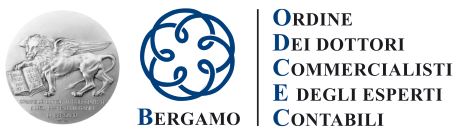 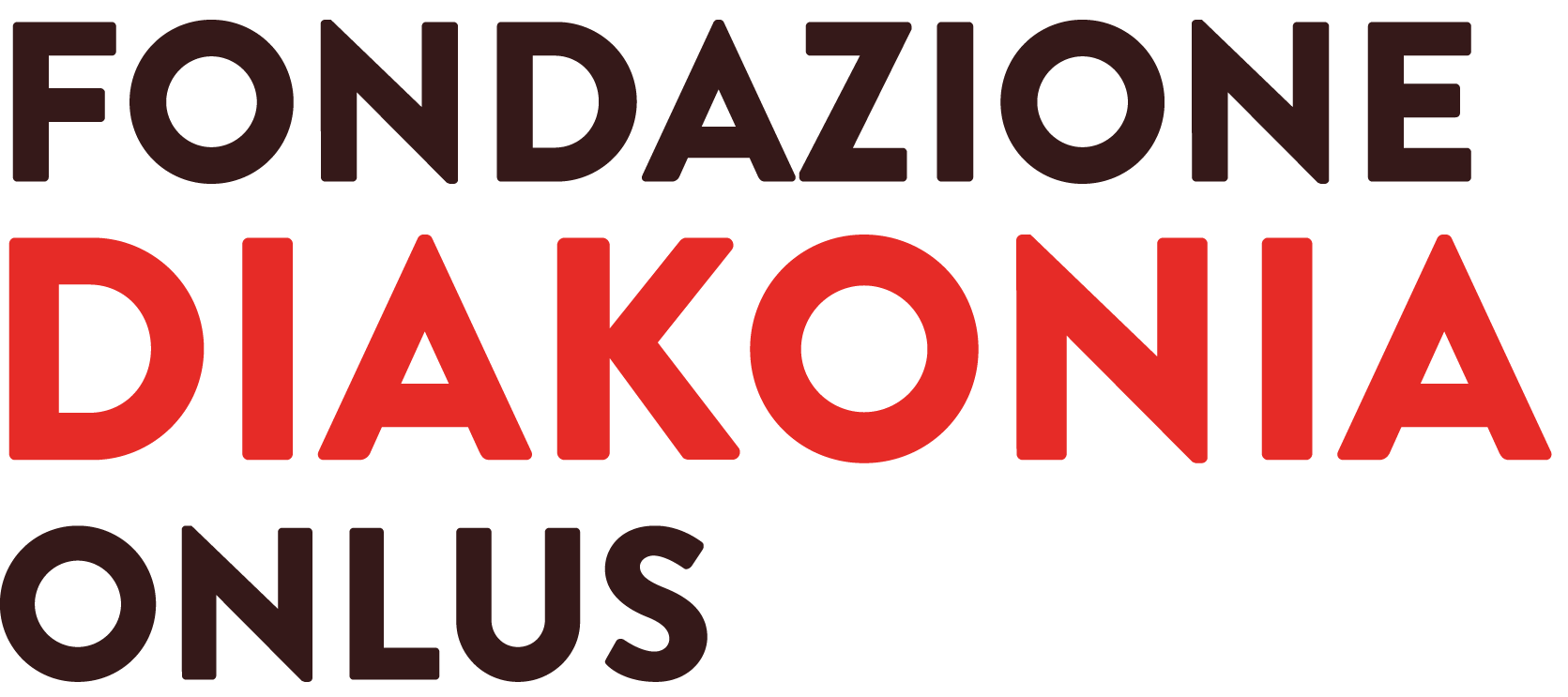 Incontro 9 gennaio 2025 – intervento Carlo Scalvedi Referente OCC Bergamo
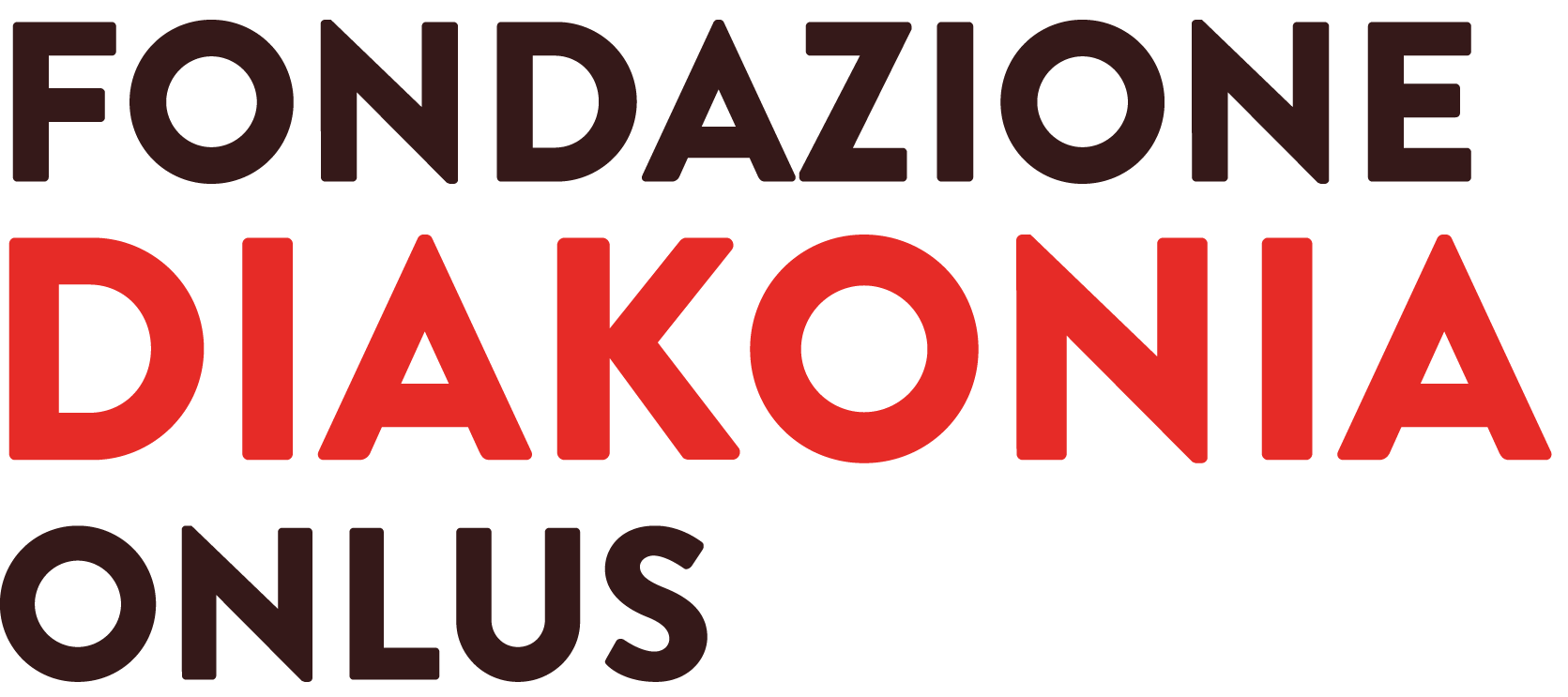 Come accedere al servizio
Compilazione del modulo online sul sito dell’OCC Bergamo (https://www.odcec.bg.it/index.php/o-c-c-da-sovraindebitamento.html)
Allegare documenti come da vademecum che sarà messo a disposizione
La Fondazione supporterà, ove necessario, pagamento della quota iniziale (Euro 500 + IVA)
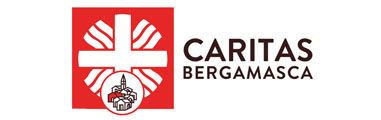 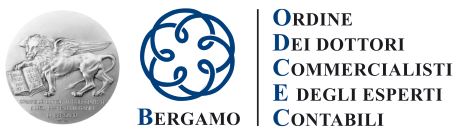 Incontro 9 gennaio 2025 – intervento Carlo Scalvedi Referente OCC Bergamo
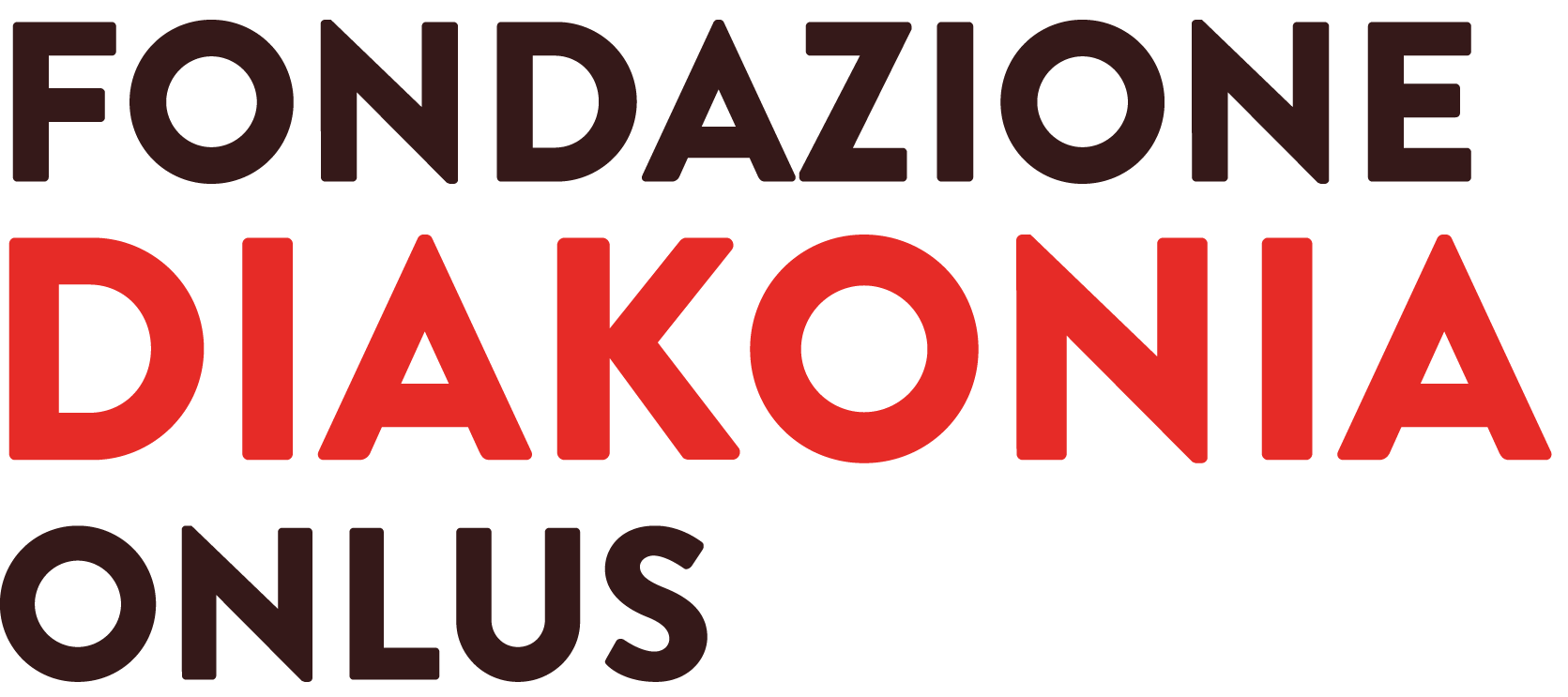 Collaborazione e Formazione
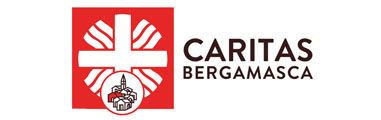 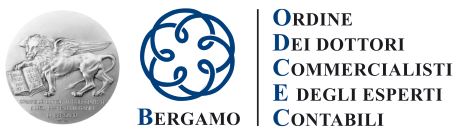 Fondazione e OCC collaborano per gestire le pratiche rapidamente ed efficacemente
OCC e Fondazione individueranno due referenti per gestire eventuali criticità e mantenere efficiente la collaborazione. Per l’OCC la professionista incaricata è la dott.ssa Enrica LEGRAMANDI (della Commissione sul Sovraindebitamento dell’OCDEC di Bergamo)
Organizzare eventi per informare la cittadinanza sulla legge e i possibili strumenti per la soluzioni della crisi
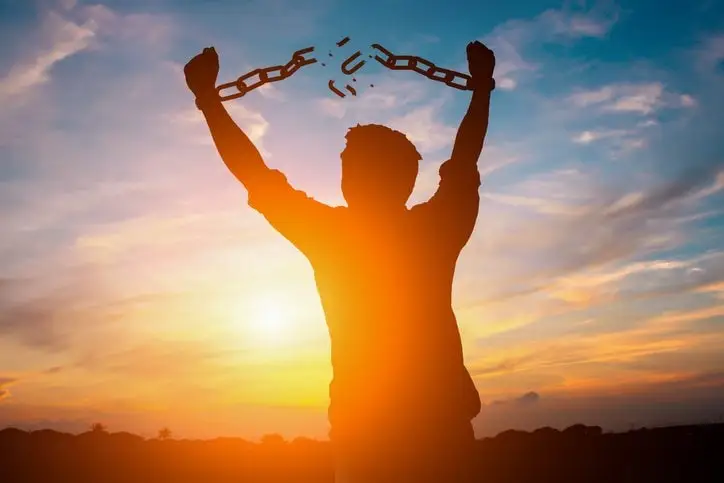 Incontro 9 gennaio 2025 – intervento Carlo Scalvedi Referente OCC Bergamo
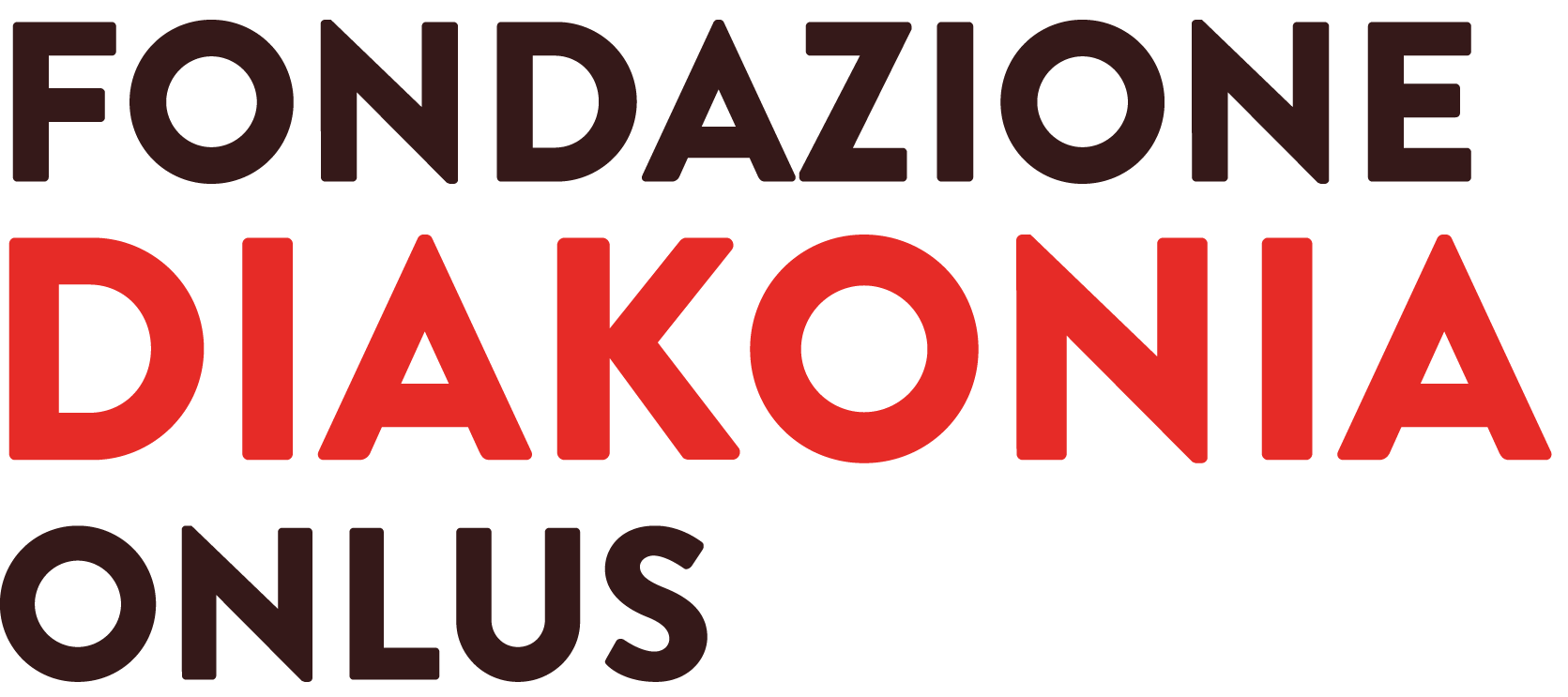 Grazie
“I debiti sono la schiavitù degli uomini liberi.”
 
-Publilio Siro-
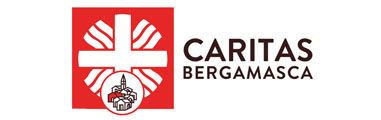 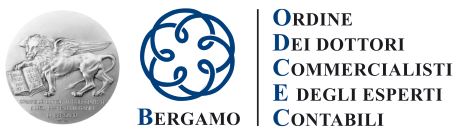